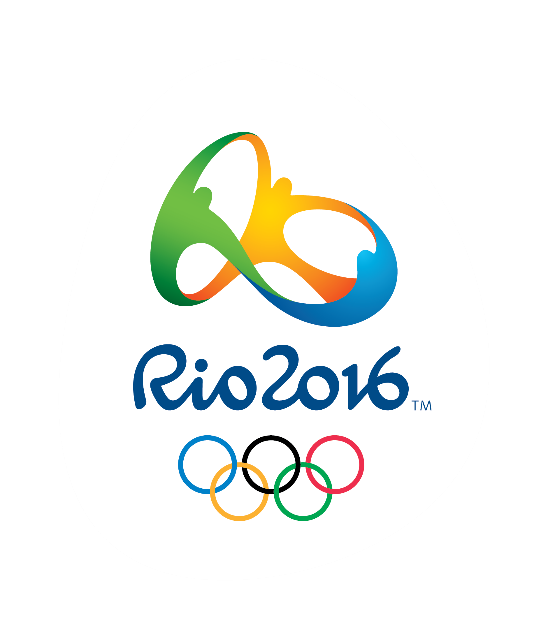 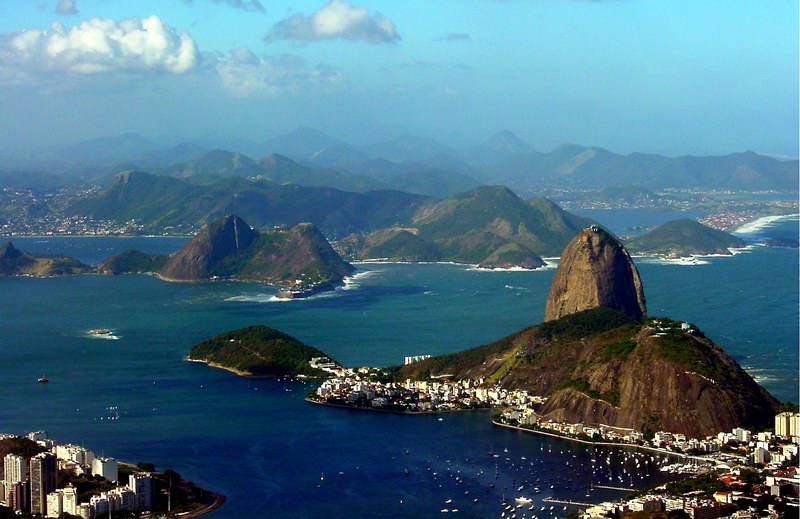 Monitoramento Rio 2016
   BAÍA DE GUANABARA
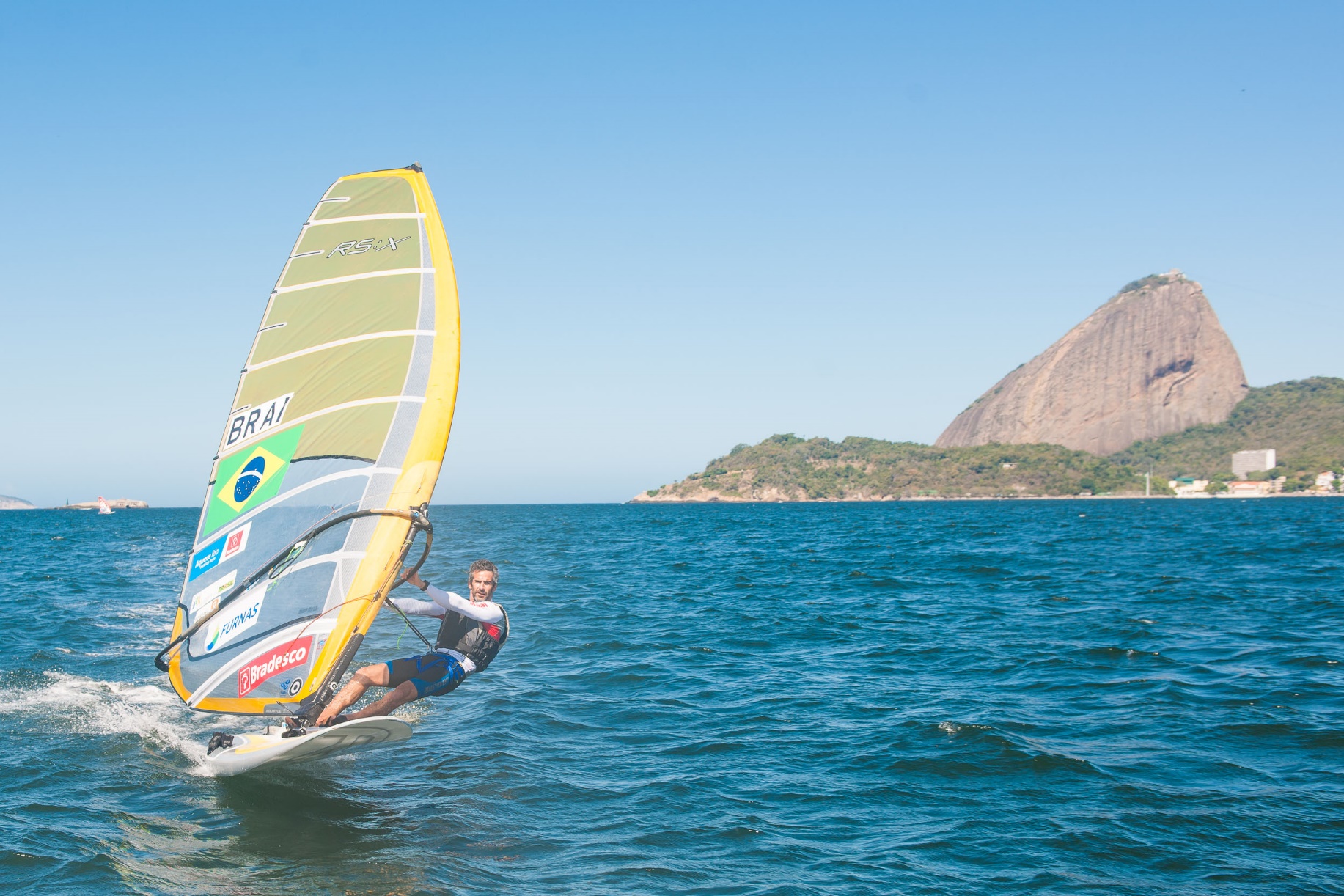 Monitoramento na Baía de Guanabara
Análise de dados históricos de qualidade da água seguindo monitoramento do INEA
Comunicação transparente com Federações Internacionais e Comitês Nacionais sobre qualidade da água
Ações temporárias necessárias para assegurar condições adequadas aos atletas, como, por exemplo, a biorremediação na Marina
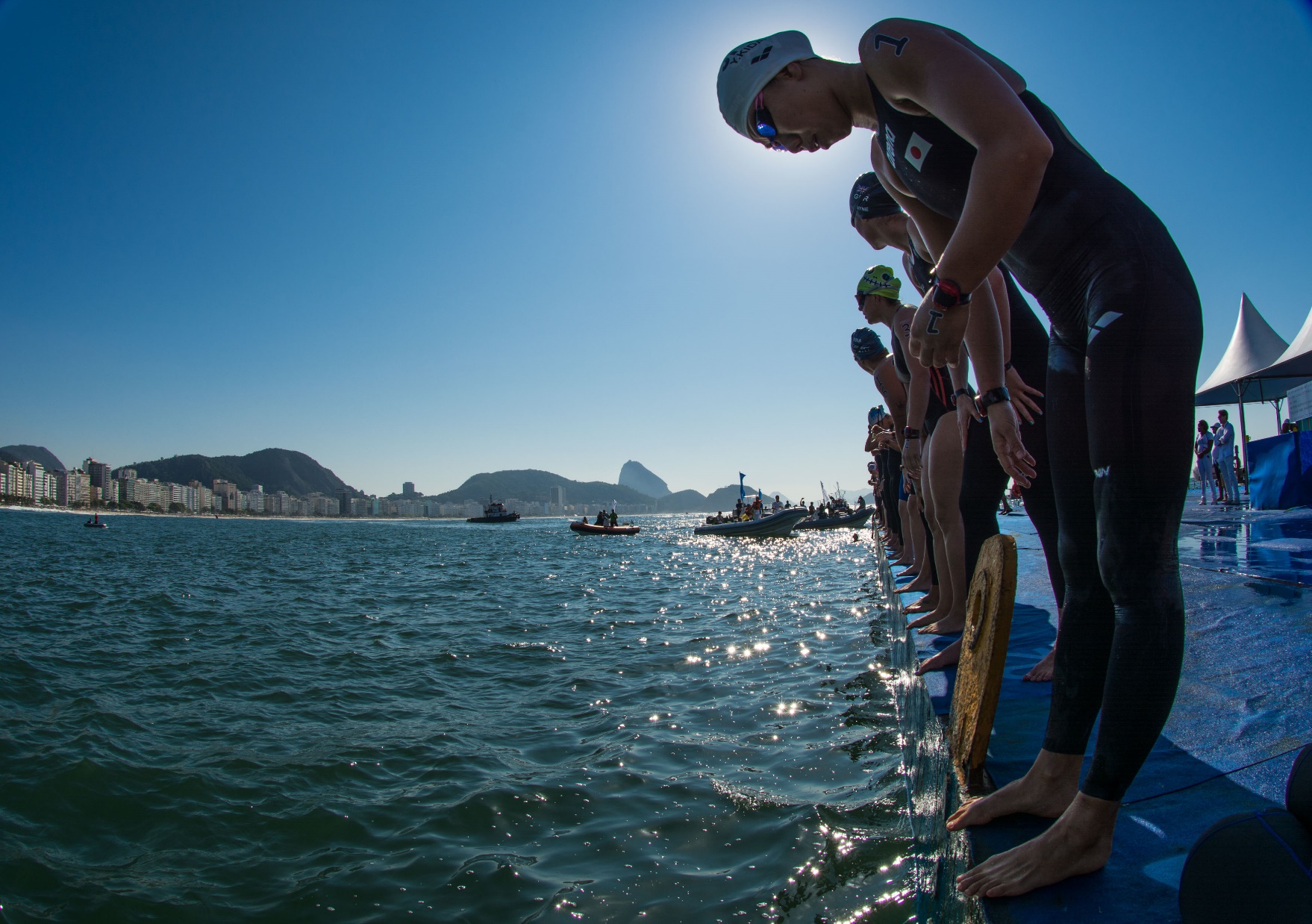 Atendimentos nos eventos-testes
Vela
380 atletas
15 atendimentos médicos locais  
2 atendimentos médico com remoção hospitalar 
Maratona Aquática
50 atletas
14 atendimentos médicos locais
Triatlo
150 atletas
4 atendimentos médicos com remoção hospitalar 
Paratriatlo
70 atletas
1 atendimento médico com remoção hospitalar 
Remo
600 atletas
49 atendimentos médicos locais (posto médico) Nenhuma remoção hospitalar
Sem ausência em competição